U.S.A. in the early 20th Century
These photos of life in the US at the beginning of the 20th century are truly a walk back in time. The first photo below looks the same today and many of you have entered it on the way to NY.  The third photo shows how trolley cars were air conditioned in the summer.
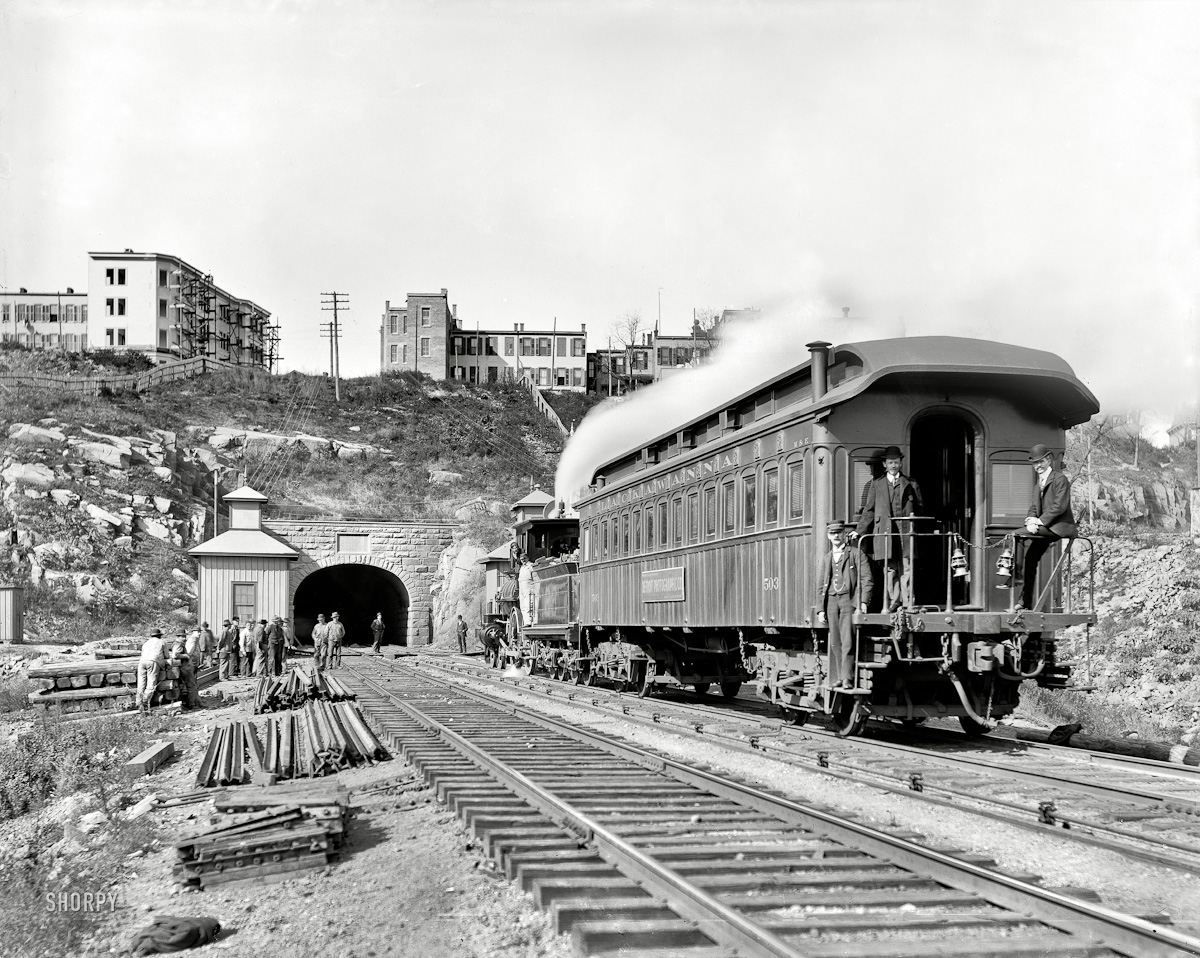 1900| New Jersey circa. " Bergen Tunnel, east end"
1900| Chicago . "A walk in Lincoln Park "
1900| Buffalo , New York. " Labor Day parade, Main Street "
1900| "U.S.S. Oregon quarterdeck”
1900| "U.S.S. Chicago.One of the crew"
1901| Buffalo , New York. "Unloading ore from whaleback carrier"
1901| "Hanging rock on the Susquehanna near Danville , Pennsylvania "
1901| Petoskey , Michigan. "Grand Rapids & Indiana R.R. Station"
1901| Detroit . "Excursion steamers Tashmooand Idlewild at wharves"
1901 | Colorado . "Station and hotel, summit of Pike's Peak "
1902 | "A happy family?"
1902| Iowa . " Chicago & North WesternRailway — steel viaduct over Des Moines River" | William Henry Jackson
1903| New York . " Brooklyn Terminal at Brooklyn Bridge "
1903| "S.S. Proteus.High water at New Orleans levee"
1903| "Unloading bananas at New Orleans, Louisiana "
1904| The Jersey Shore. " Steeplechase Pier and bathers, Atlantic City "
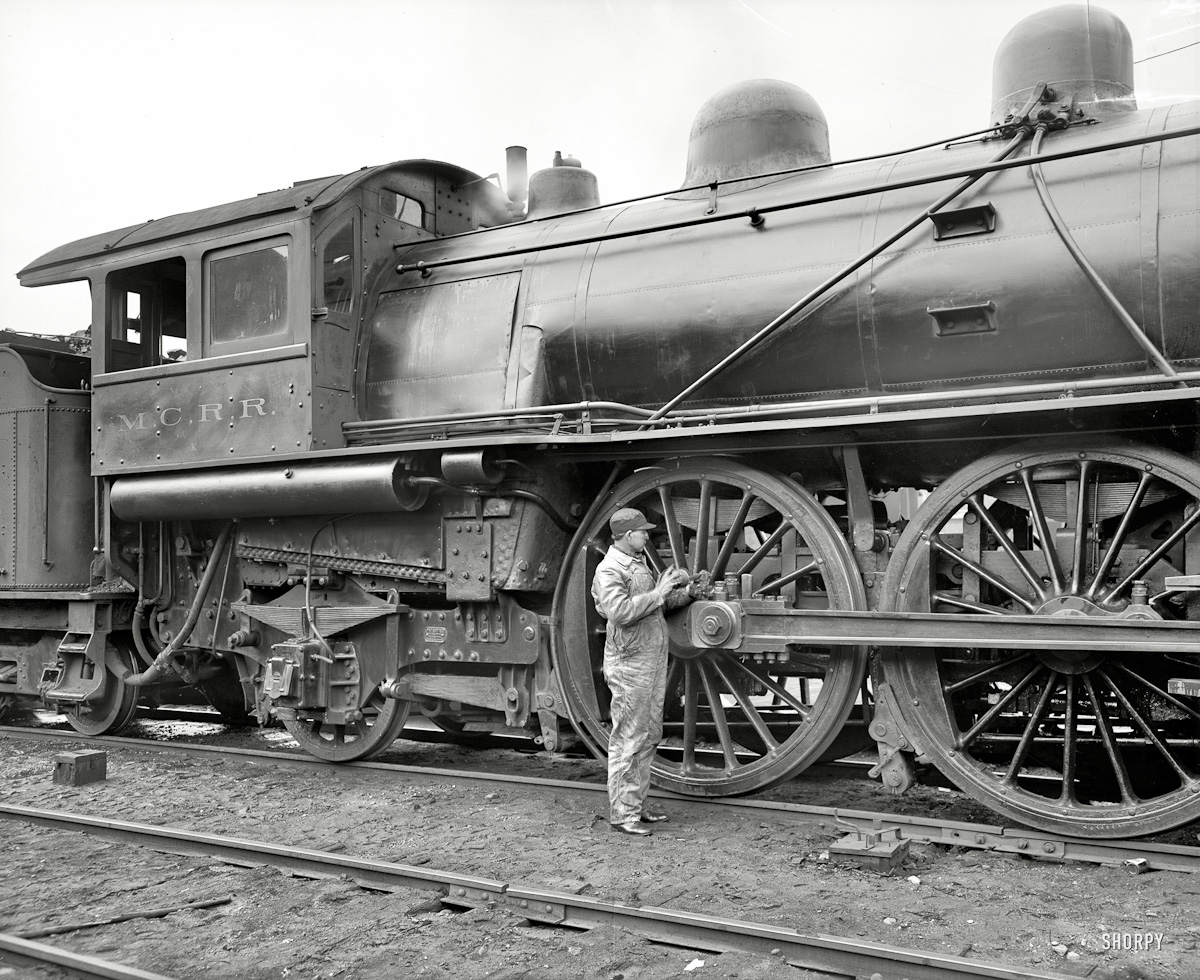 1904 | " Michigan Central Railroad. Oiling up before the start"
904| New York . "The Poies, Coney Island "
1905| St. Clair , Michigan. "Launch of steamer Frank J. Hecker"
1905| St. Augustine , Florida. "They were on their honeymoon"
1905| Coney Island , New York. "Surf bathing"
1905 | The New Jersey shore. " Boardwalk and beach, Asbury Park "
1905| Cleveland , Ohio. " Cuyahoga River from theViaduct"
1905 | Buffalo , New York. "Jack-Knife Bridge, City Ship Canal , foot of Michigan Street"
1905| The Detroit River. "Transfer steamer Detroit in the ice"
1905| Houghton , Michigan. "Loading copper on steamer Juniata"
1905 | Buffalo, New York. "Looking up Main Street. Steamer NorthLand at Long Wharf"
1905 | "A winter morning"
1905| Knoxville , Tennessee. " Gay Street looking north from Clinch Avenue"
1905 | Hot Springs, Arkansas. "Roadway through the pines"
1905| Chicago . "The bridge, Lincoln Park "
1906| " Mississippi River Landing"
1906| Birmingham, Alabama. " Second Avenue looking east"
1906| Gulfport, Mississippi. "Steamer loading resin"
906| Wequetonsing, Michigan. "The birches and the bay"
1906| Circa. "Banana docks, New York"
1906| "Railroad station, Magnolia, Massachusetts"
1907| Detroit . "Band concert on Grand Canal, Belle Isle Park "
1907| "The Brooklyn Bridge Promenade and ManhattanTerminal"
1907| Chicago, Illinois.  Jackknife Bridge, Chicago River"
1907| Chicago, Illinois. " Jackknife Bridge , Chicago River"
1907| Savannah, Georgia. "The whole black family at the Hermitage"
1908| New York . " Times Square " The old New York Times building, now encased in billboards, Hotel Astor and various theaters seen from Broadway
1908| Detroit . "Waders at Belle Isle Park "
1908| Pittsburgh, Pennsylvania. " Nixon Theatre, Sixth Avenue & Cherry Alley"
1908| "Suburban Station, Petoskey , Michigan"
1908| New York . " Pompeiian Room — HotelSeneca"
1908| St. Louis Avenue, St. Louis, MO
the way things use to be, and what they are now makes you wonder
BUT
I love my Air and dishwasher and washing machine I remember the old wringer that I helped Mom wash and pull clothes thru yep something are better and this nice to look back on, wonder what the next generation will think of us ???